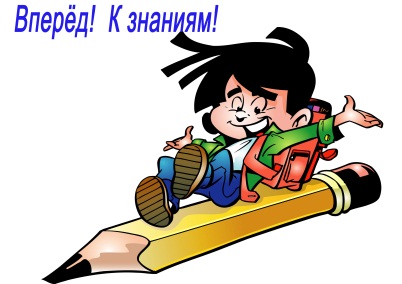 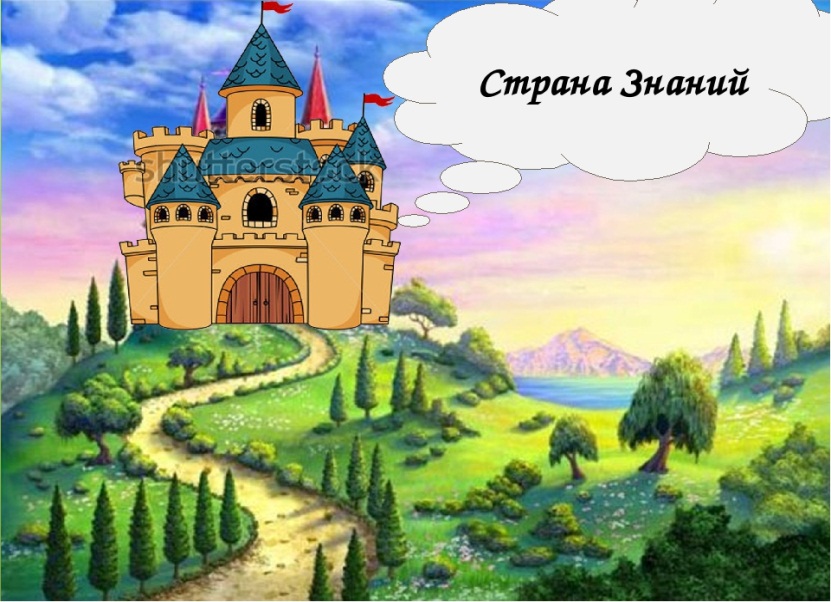 Страна Слов
«Путешествие в страну Слов»
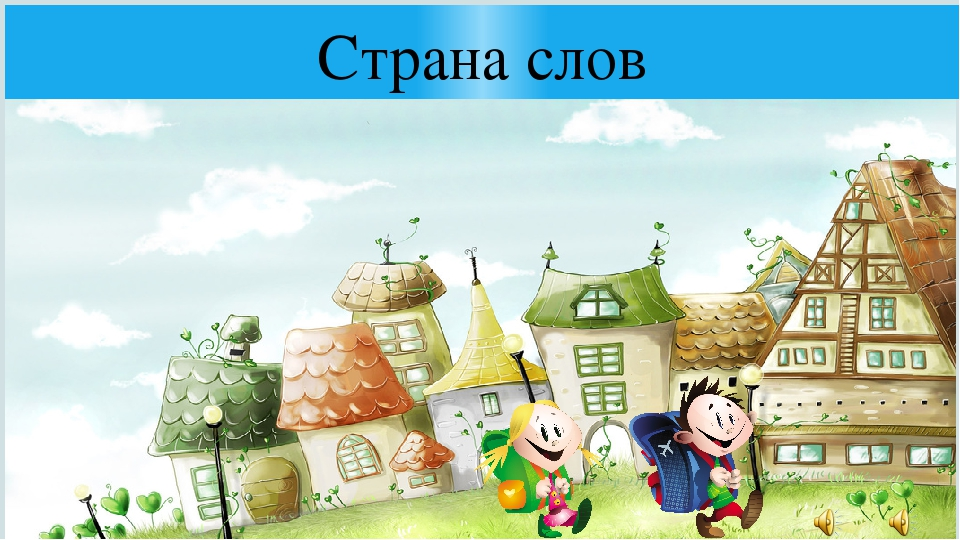 7
3
5
1
8
4
2
6
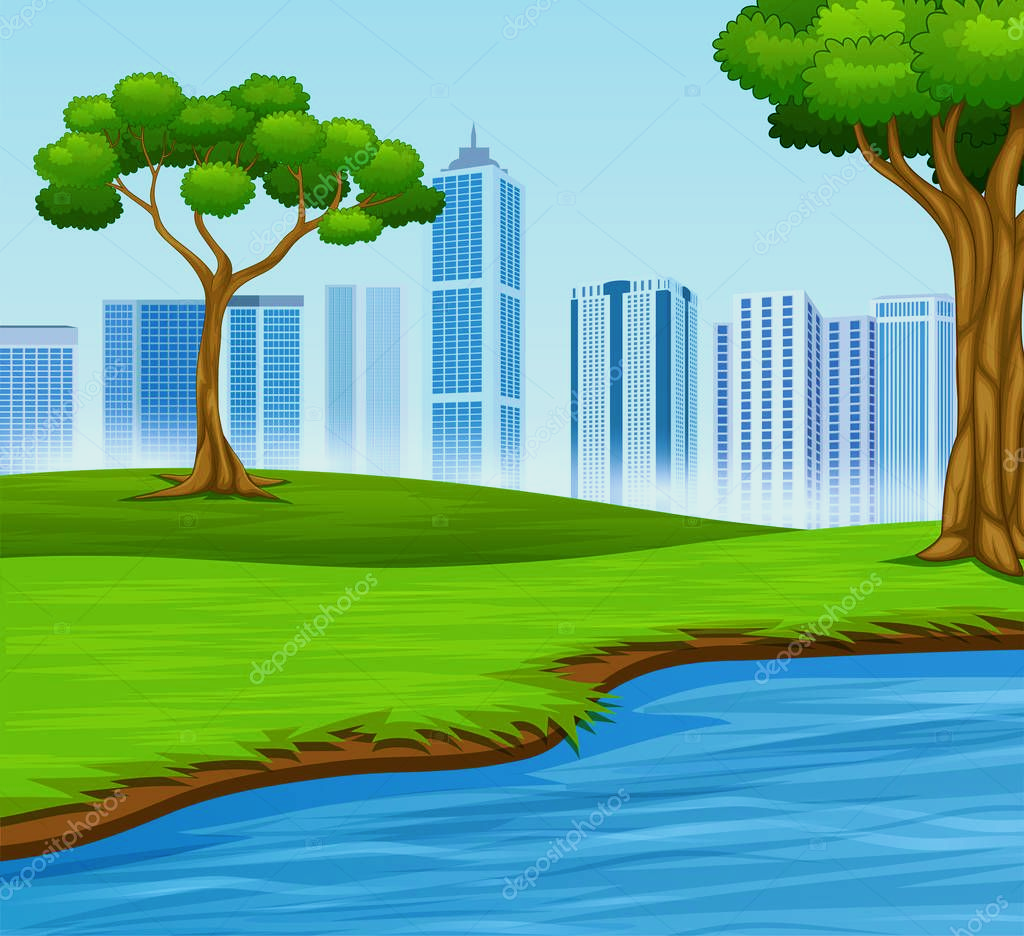 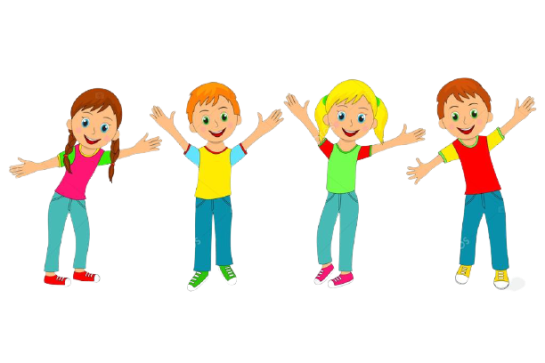 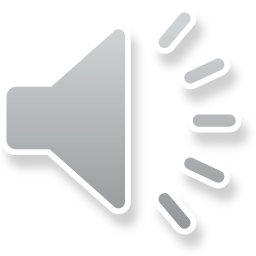 СРАВНИ
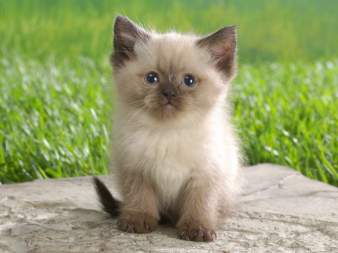 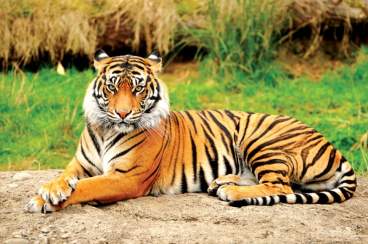 РАЗМЕР
ХАРАКТЕР
СИЛА
большой                                                                          маленький
злой                                                                                  добрый
сильный                                                                             слабый
Разгадай:
А
Н
Т
О
Н
И
М
Ы
5-я  буква в слове «АСТРА»  
4-я буква в слове «СОСНА», 
1-я буква в слове «ТЮЛЬПАН» 
2-я буква в слове «РОЗА» 
4-я буква в слове «ПИОН»
3-я буква в слове «ИРИС»
3-я буква в слове «РОМАШКА» 
5-я буква в слове «ЛАНДЫШ»
История с мальчиками…
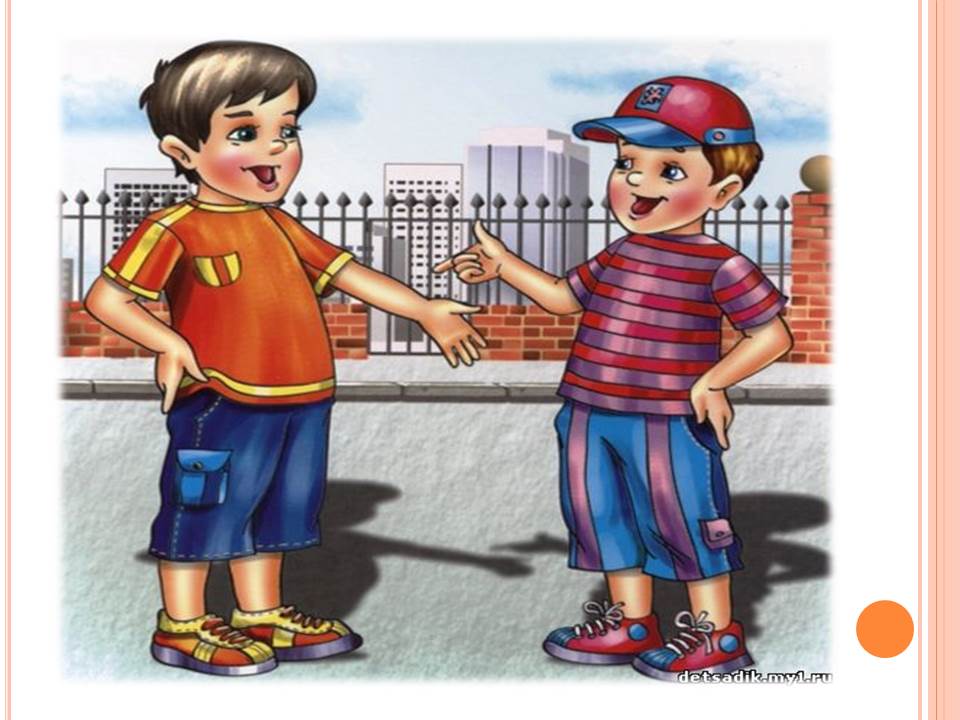 ХОЛОДНО -
ЖАРКО
ДЕНЬ -
НОЧЬ
ЧЁРНЫЙ
БЕЛЫЙ -
НЕПРИЯТЕЛЬ
ПРИЯТЕЛЬ -
Скажи наоборот
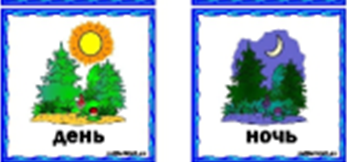 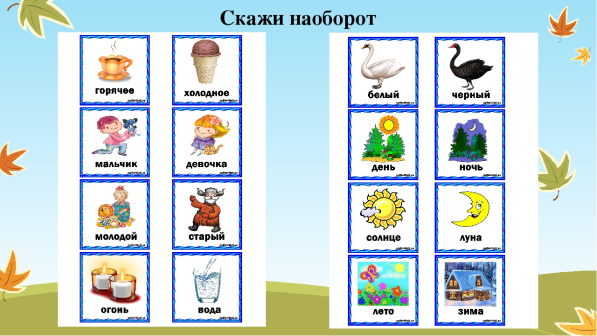 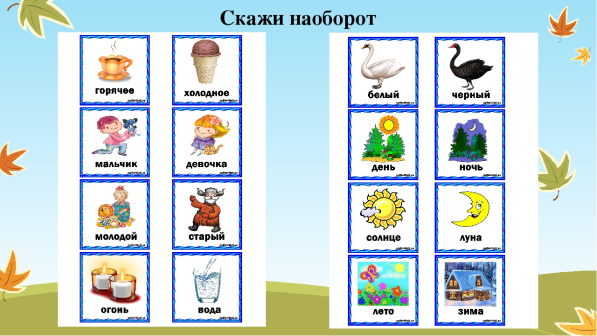 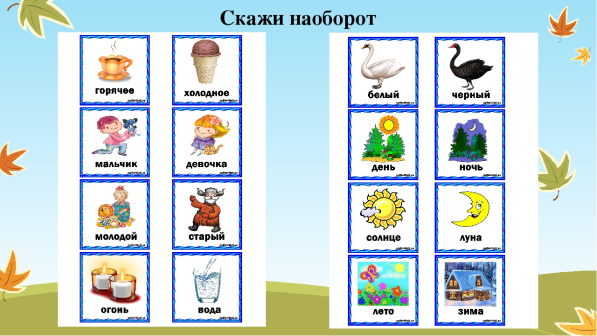 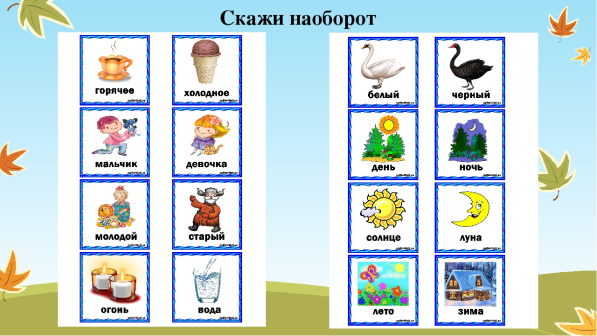 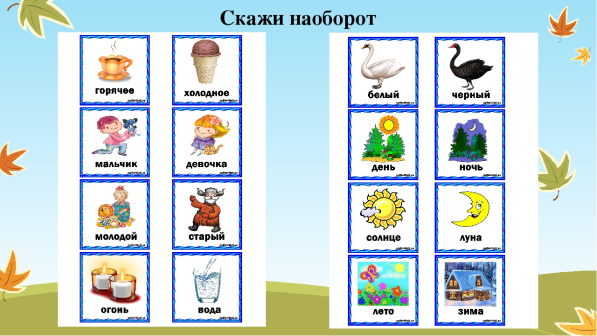 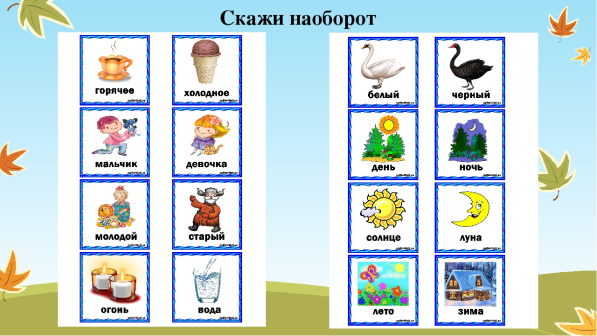 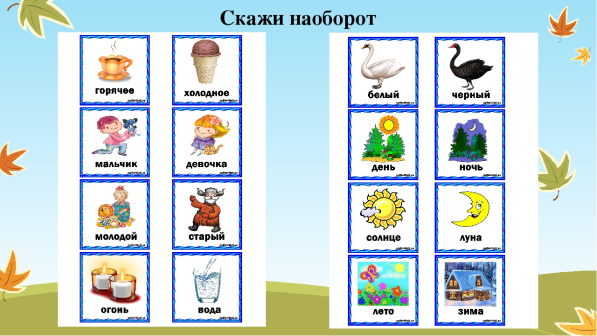 Найди пару.
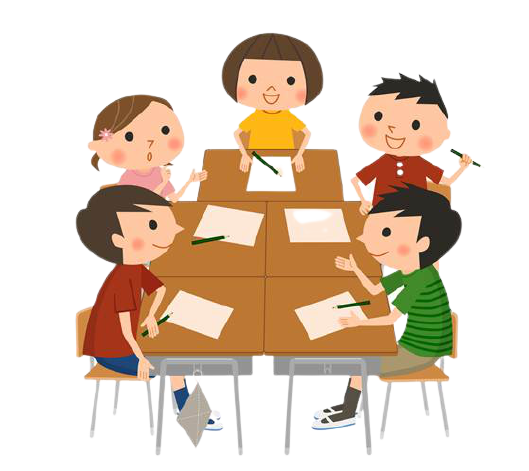 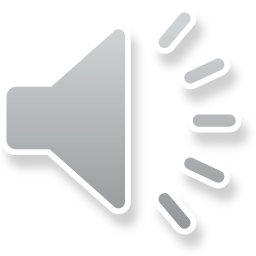 Найди антонимы в пословицах:
Знай больше, а говори меньше.
     Ученье свет, а не ученье тьма.
     Добро помни, а зло забывай.

Мир строит, а война разрушает.
Человек от лени болеет, а от труда здоровеет.
Лучше горькая правда, чем сладкая ложь.

     На смелого собака лает, а трусливого кусает.
     Каково начало, таков и конец. 
     Добро всегда побеждает зло.
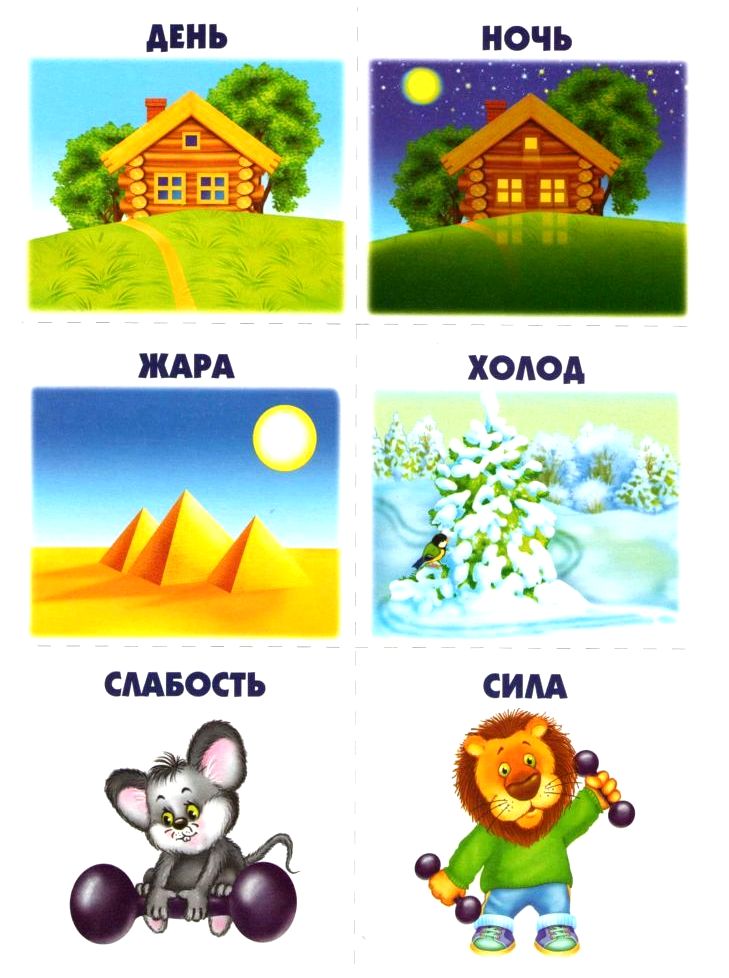 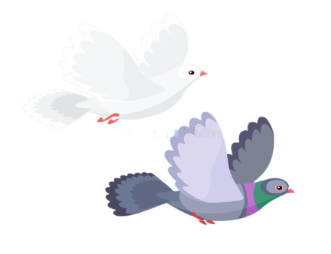 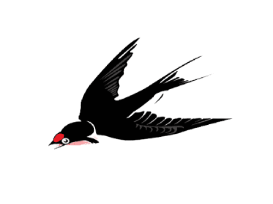 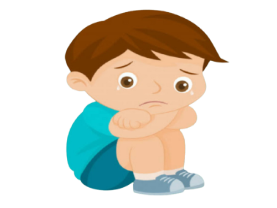 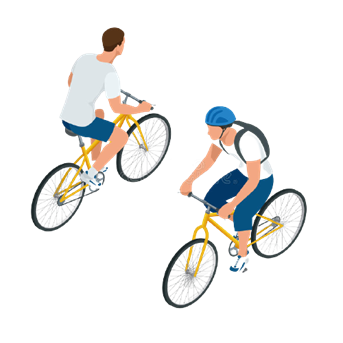 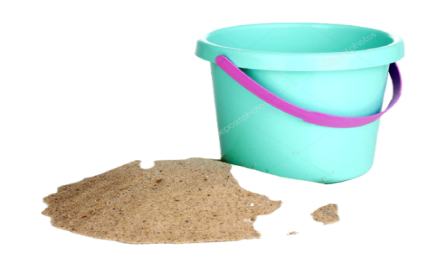 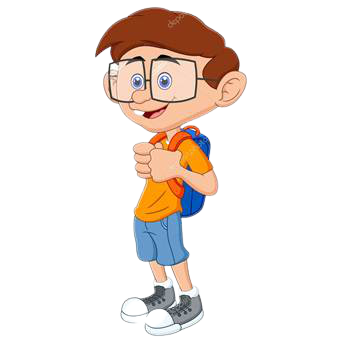 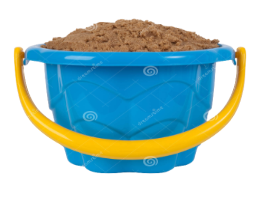 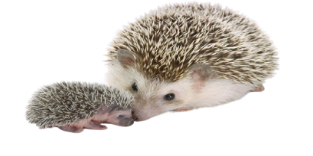 Используемые ресурсы
https://sviridova.nethouse.ru/static/img/0000/0002/9339/29339130.69kf65lej6.W665.jpg
http://gym.uzl-school.ru/i/1zh.jpg
Шаблол игры подготовлен: учителем математики МОУ «СОШ» п. Аджером  Корткеросского района  Республики Коми
      Мишариной Альбиной  Геннадьевной
      Тигр -  https://im0-tub-ru.yandex.net/i?id=0c9c8c05d2d53330fe977803873b3171-l&n=13
	Котенок  - https://im0-tub-ru.yandex.net/i?id=ef20b83d1ac706ee34f2e1e68dc8a7be&n=13